21 dicembre 2022
Epidemia COVID-19

Aggiornamento epidemiologico e monitoraggio del rischio
Silvio Brusaferro
Istituto Superiore di Sanità
Situazione epidemiologica in Italia
Casi notificati al sistema di Sorveglianza integrata COVID-19 in Italia
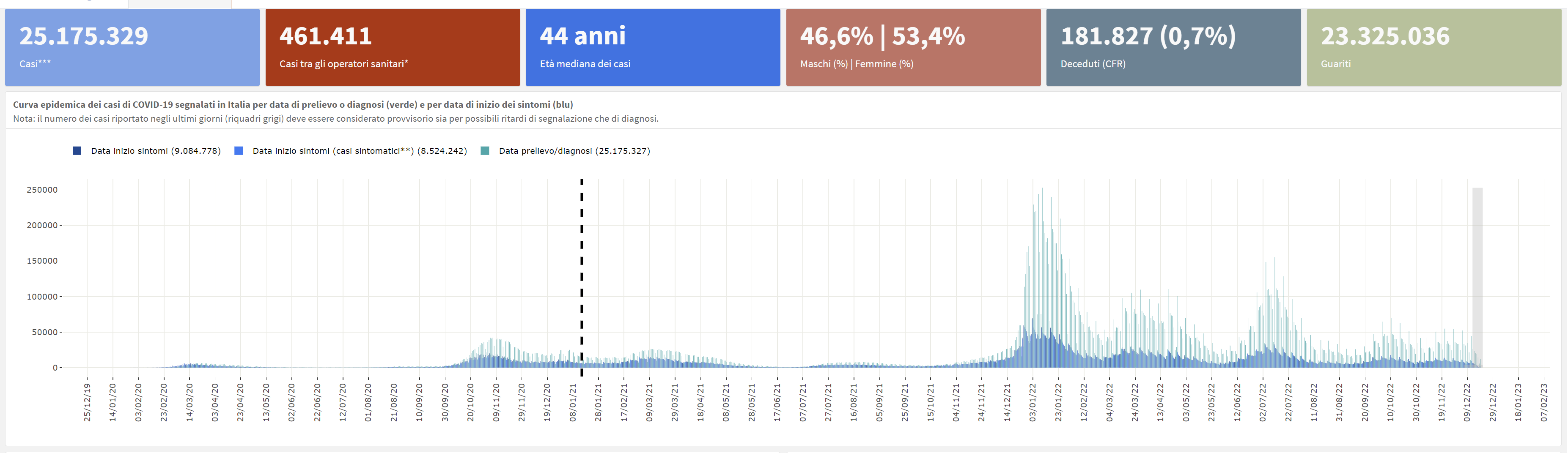 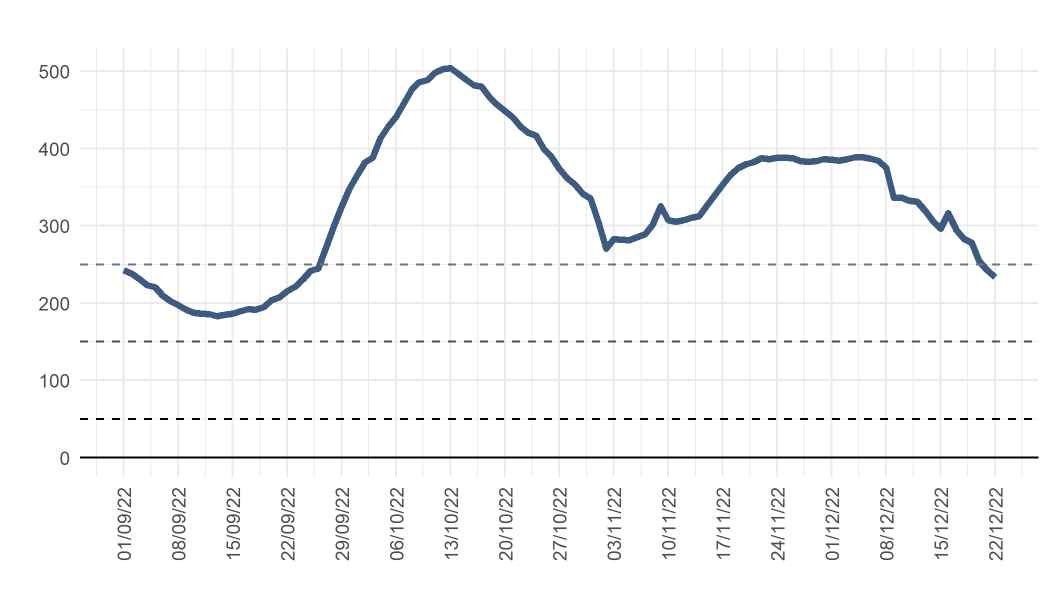 233
Incidenza 7gg/100 000 pop- Periodo di riferimento 
16- 22 dicembre 2022
Data di ultimo aggiornamento: 21 dicembre 2022
Stima nazionale dell’Rt sintomi (7/12), Rt ospedalizzazioni (13/12) e Rt «augmented» (13/12) calcolati con dati al 21/12/2022
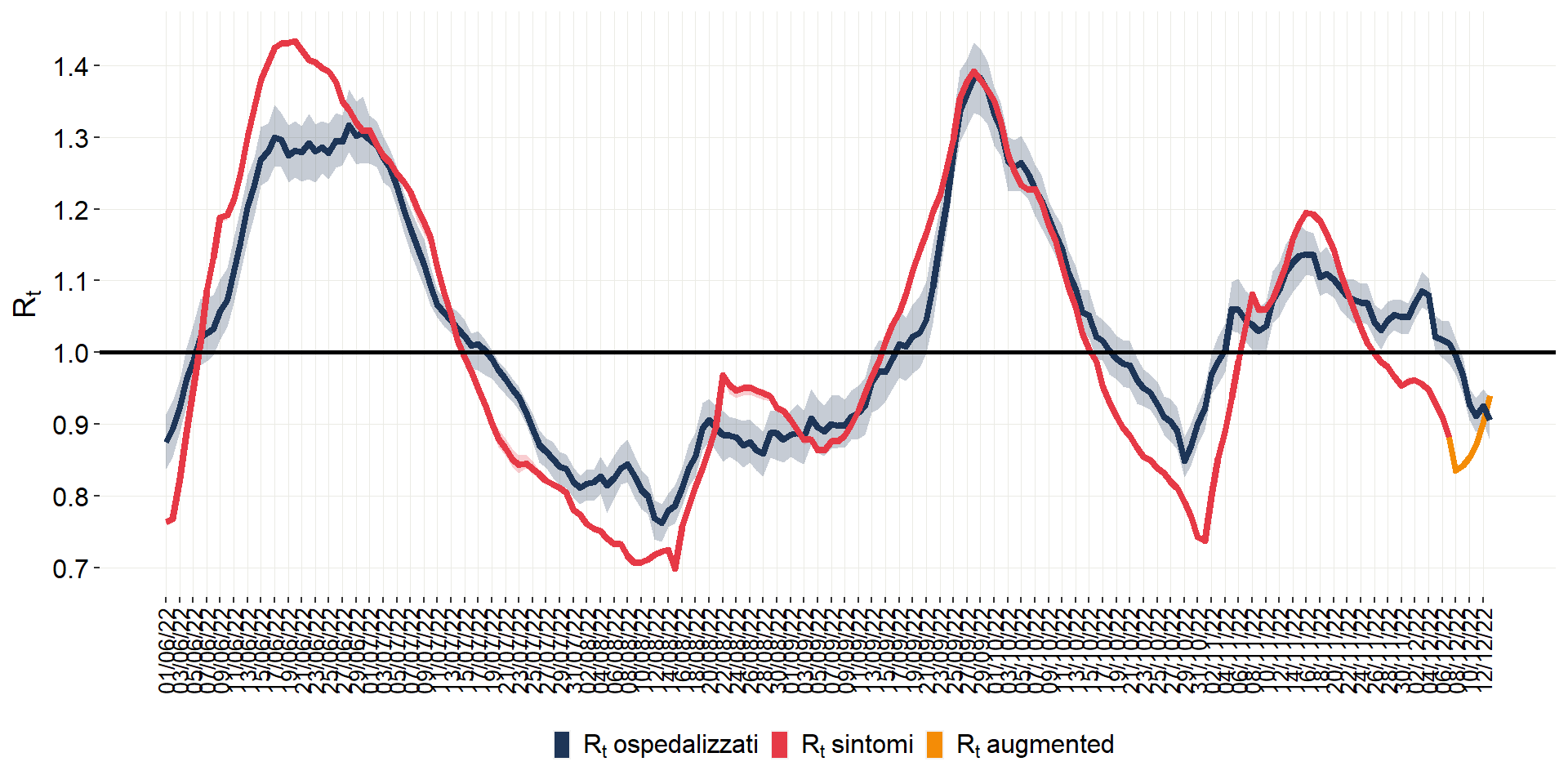 Sintomi: 0,88 (IC95%: 0,88-0,88) 
al 7 dicembre 2022
Augmented: 0,94 (IC95%: 0,94-0,94) 
al 13 dicembre 2022
Ospedalizzazioni: 0,91 (IC95%: 0,88-0,94) 
al 13 dicembre 2022
Data di ultimo aggiornamento: 21 dicembre 2022
Andamento incidenza (14 gg) in alcuni tutti i paesi europei (ECDC) fino al 18 dicembre 2022
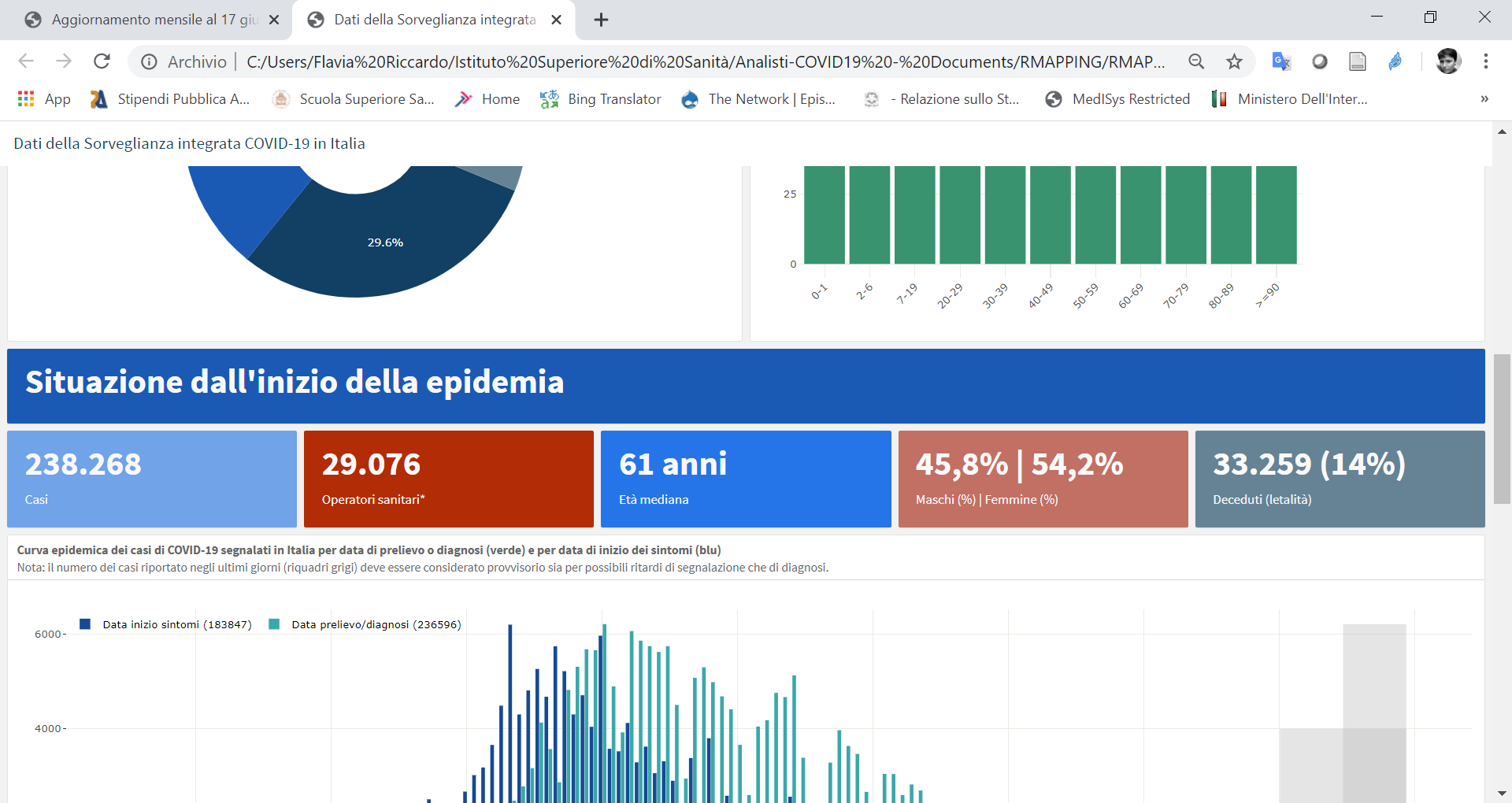 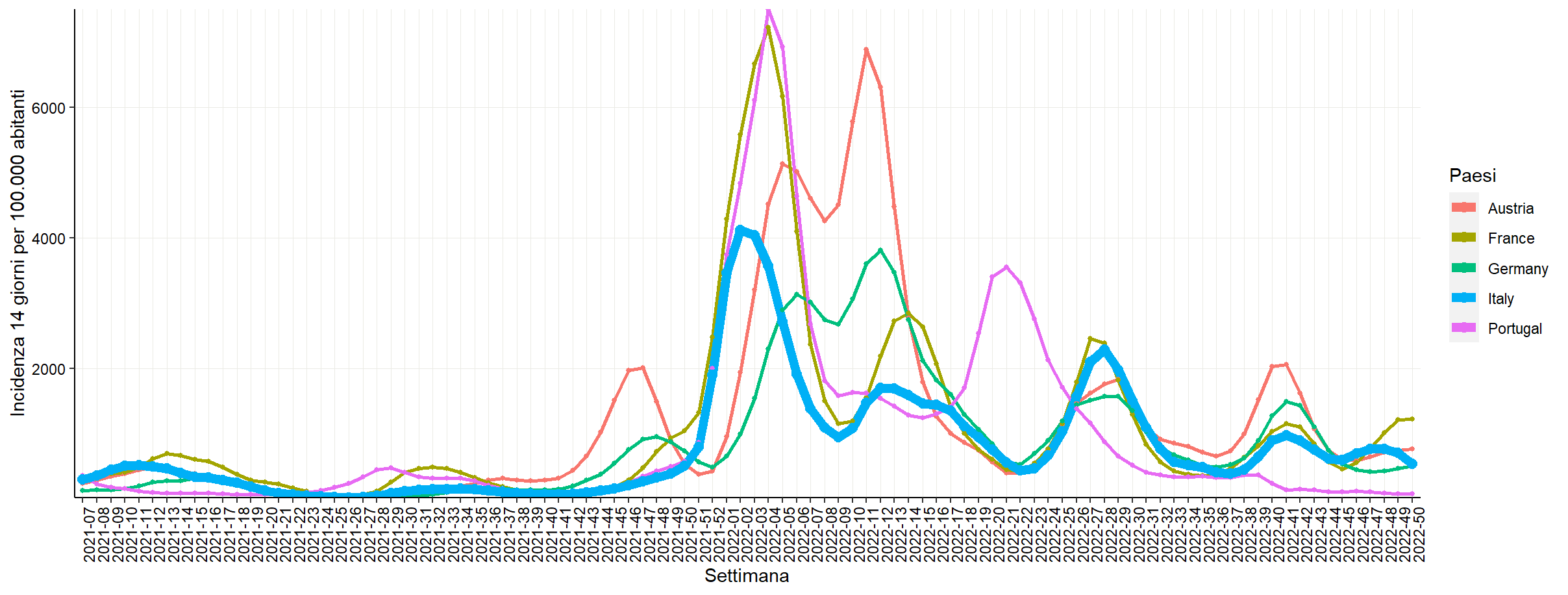 In aggiornamento
In diminuzione l’incidenza nella quadsi tutte le Regioni/PPAA, nuovi casi presenti su tutto il territorio nazionale negli ultimi 7 giorni
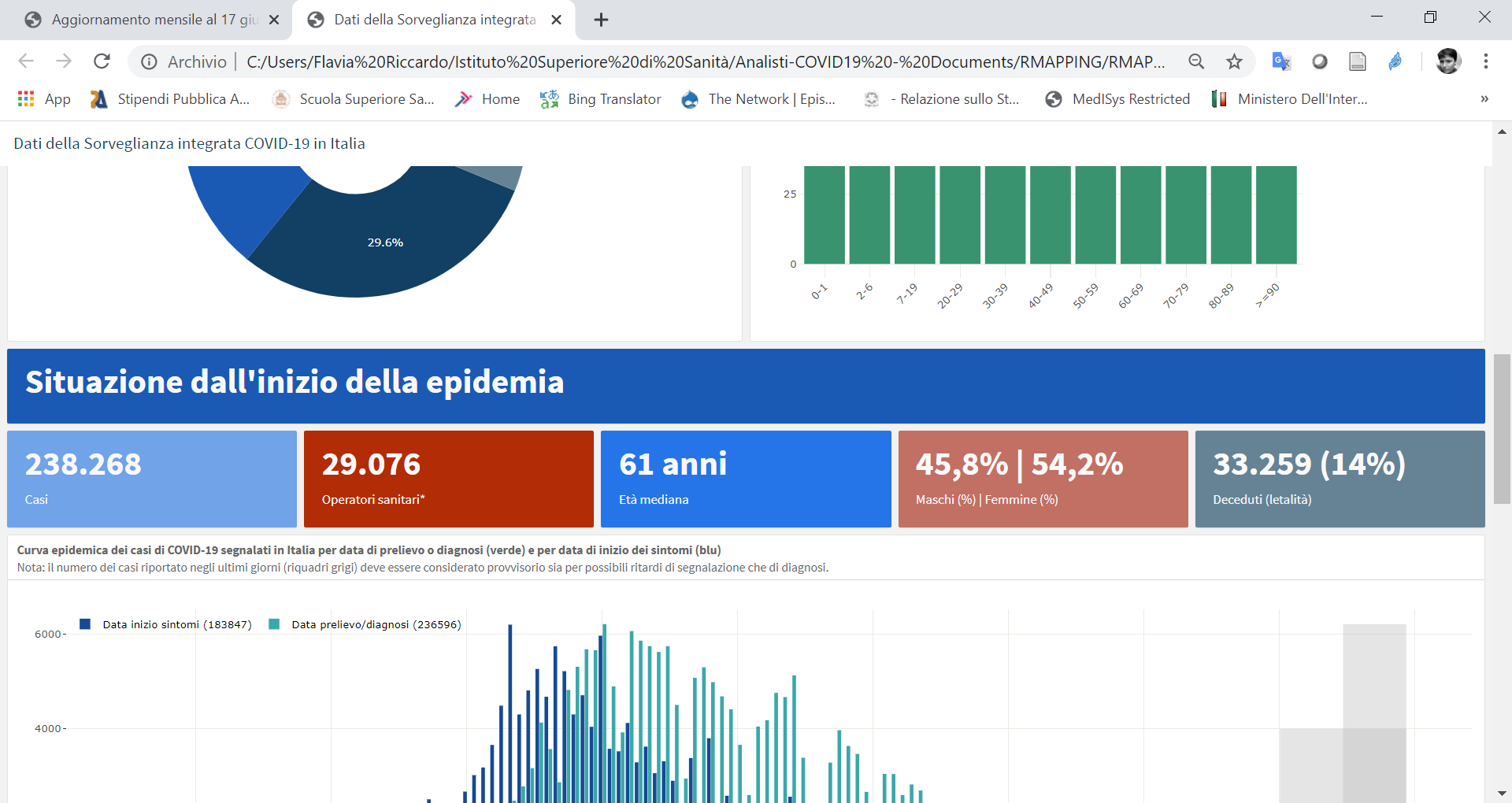 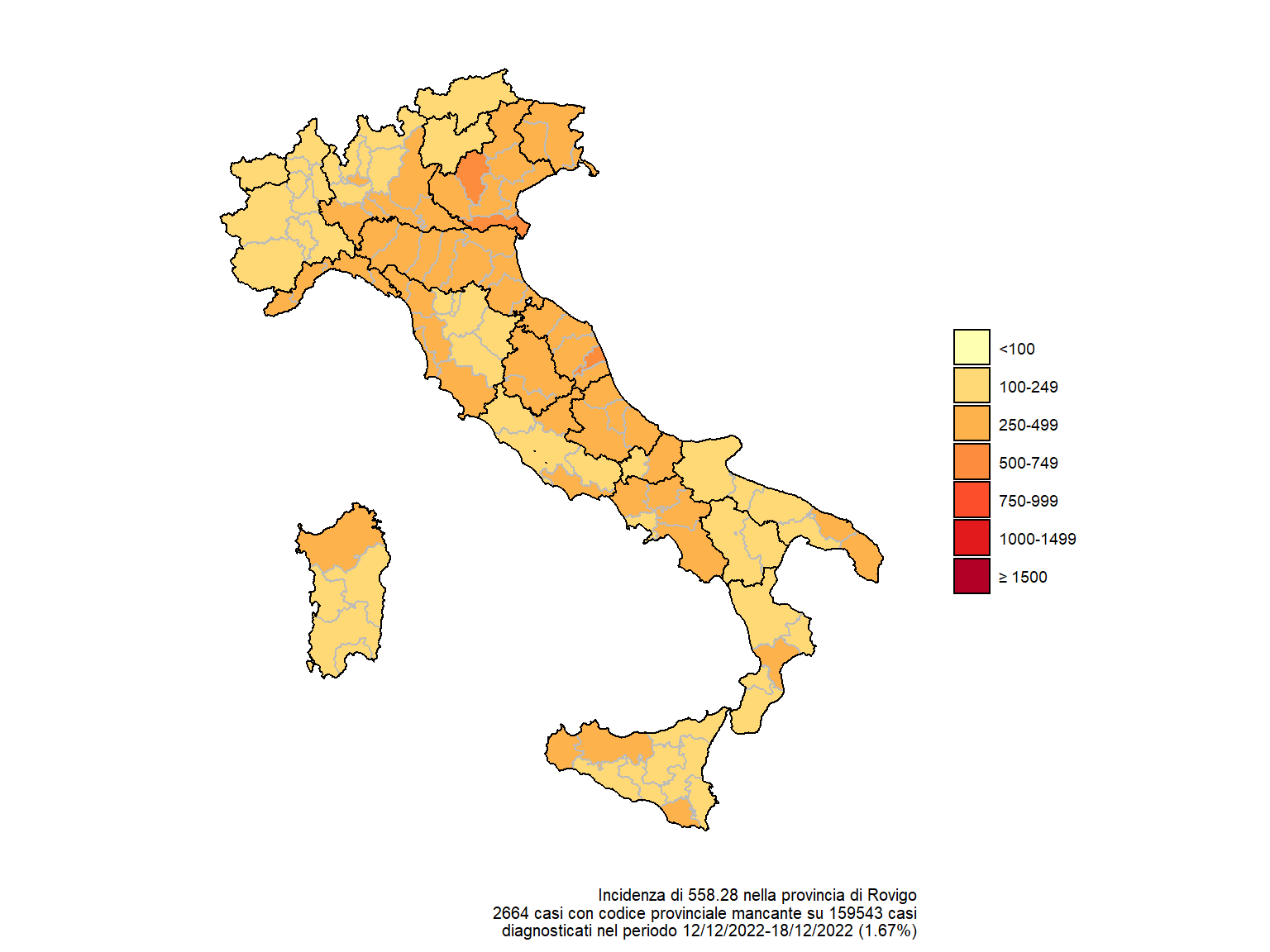 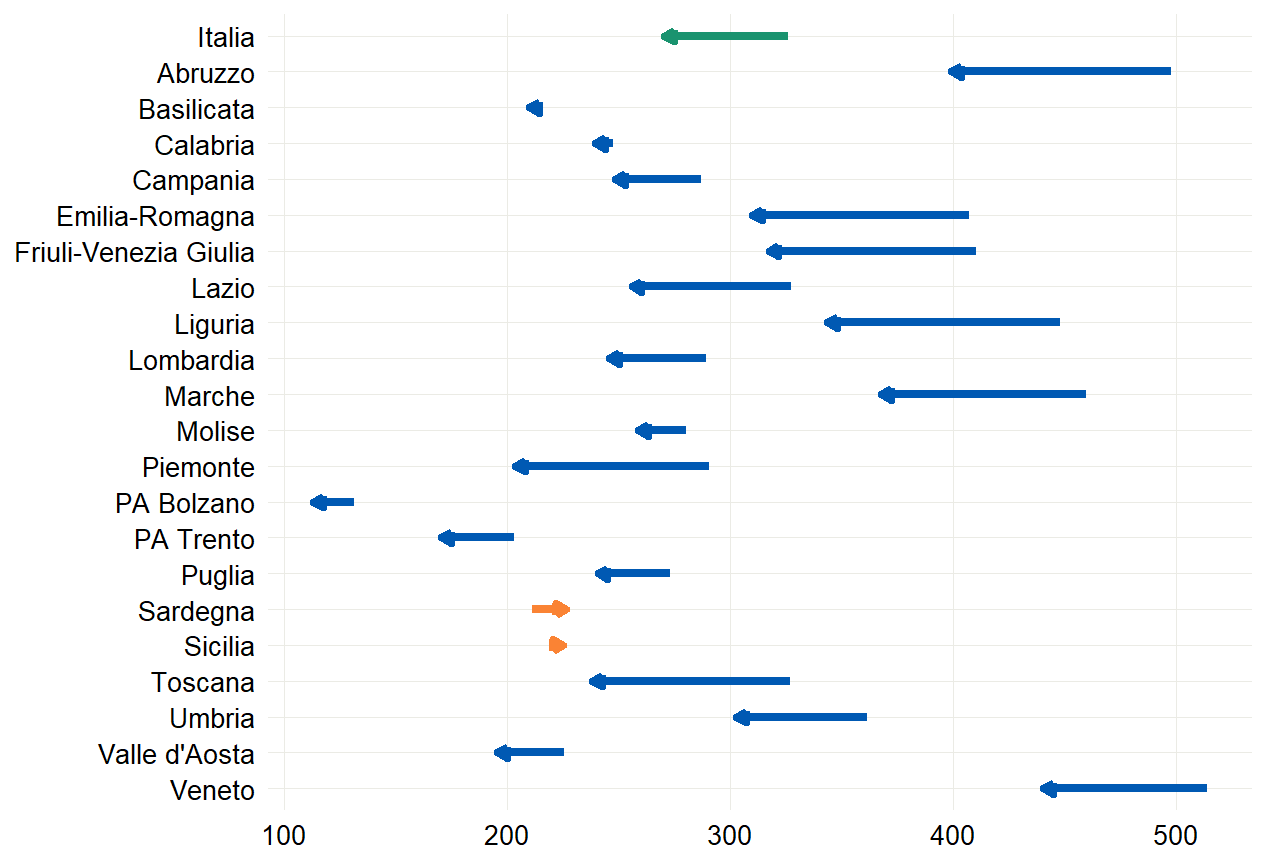 CONFRONTO TRA IL NUMERO CASI DI COVID-19 (PER 100.000 AB) DIAGNOSTICATI IN ITALIA 
PER REGIONE/PA NEL PERIODO 12-18/12/2022 E 5-11/12/2022
incidenza per 100.000 casi di COVID-19 diagnosticati in Italia per provincia domicilio/residenza
Data di ultimo aggiornamento: 21 dicembre 2022
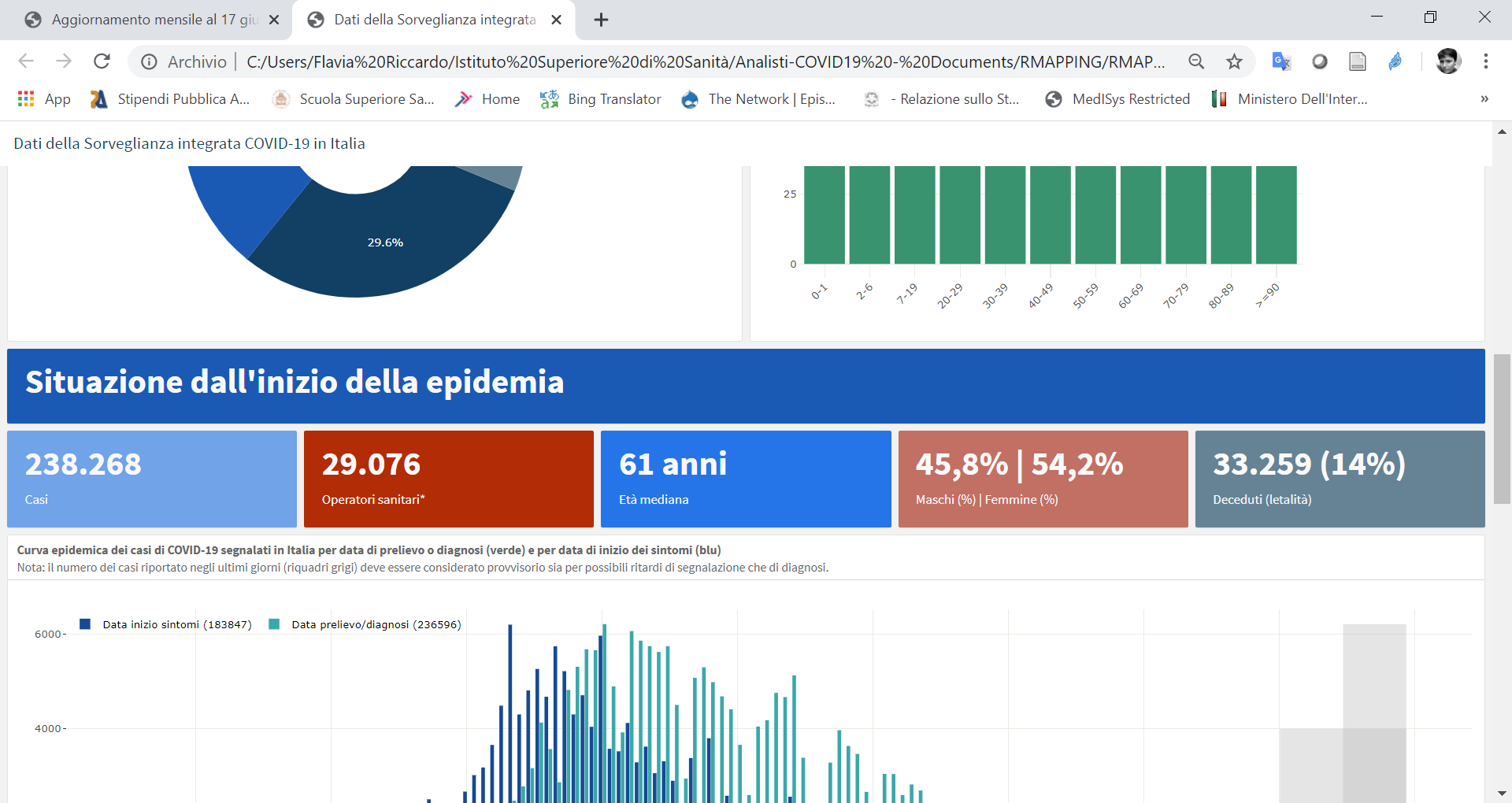 Situazione in diminuzione in tutte le fasce d’età
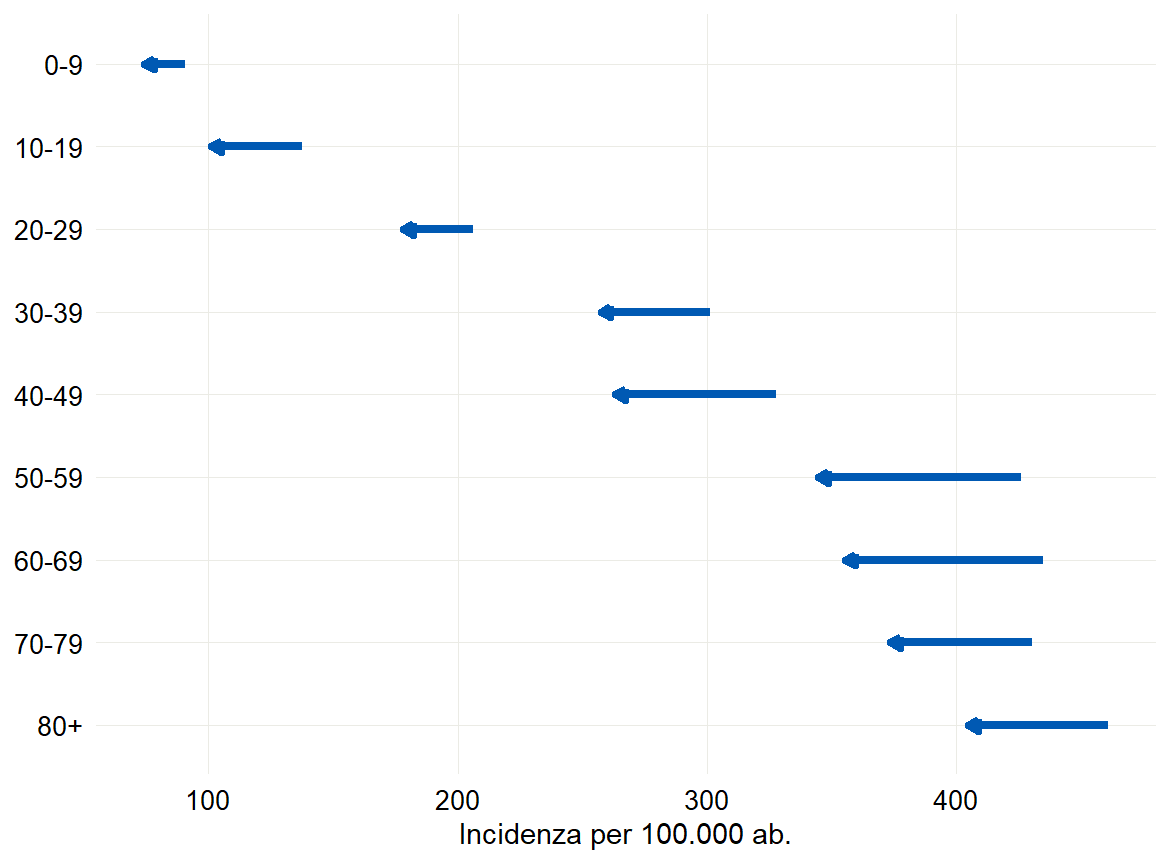 CONFRONTO TRA IL NUMERO CASI DI COVID-19 (PER 100.000 AB) DIAGNOSTICATI IN ITALIA PER FASCIA D’ETA’ NEL PERIODO 12-18/12/2022 E 5-11/12/2022
Data di ultimo aggiornamento: 21 dicembre 2022
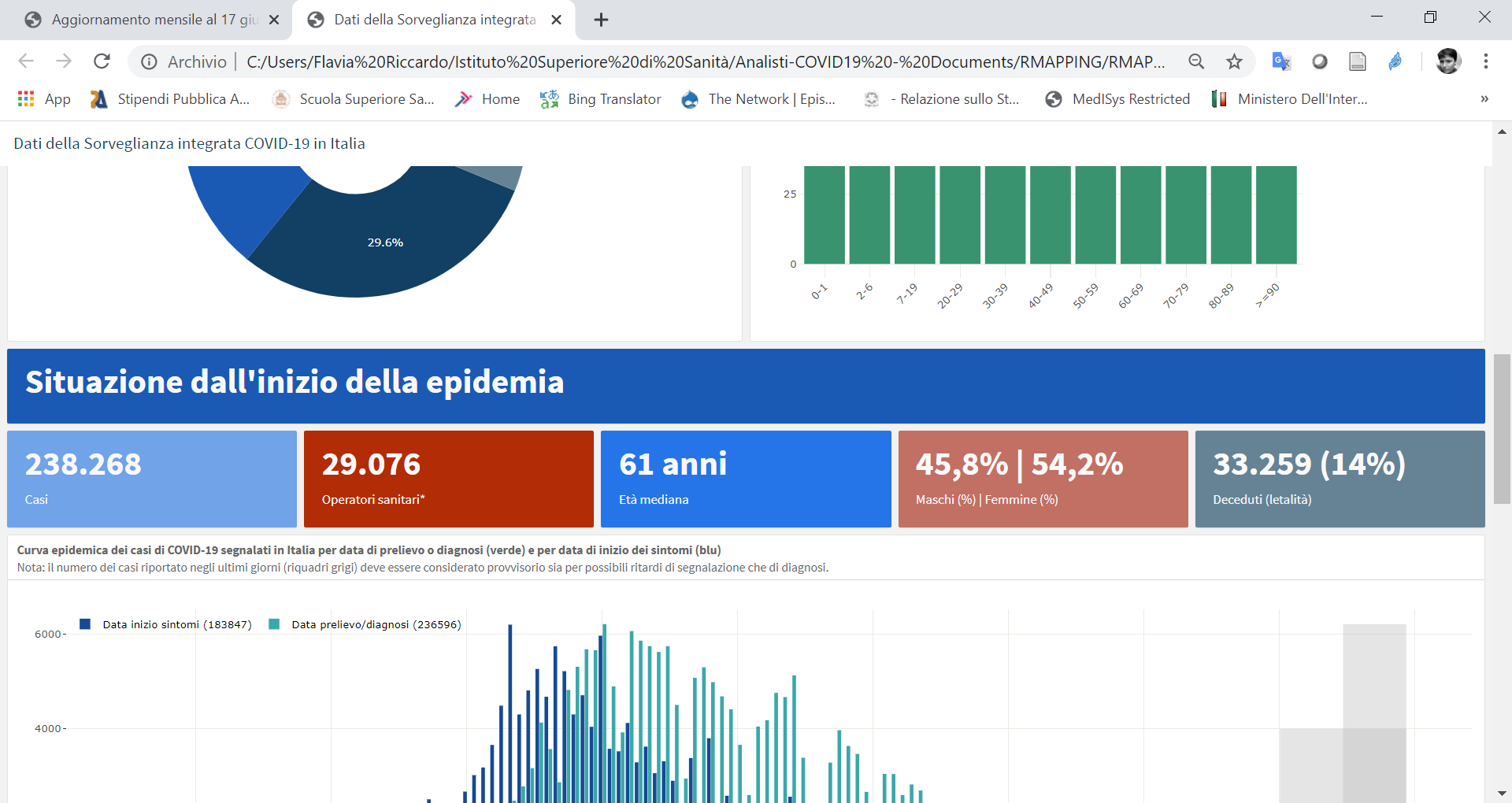 Età media per evento
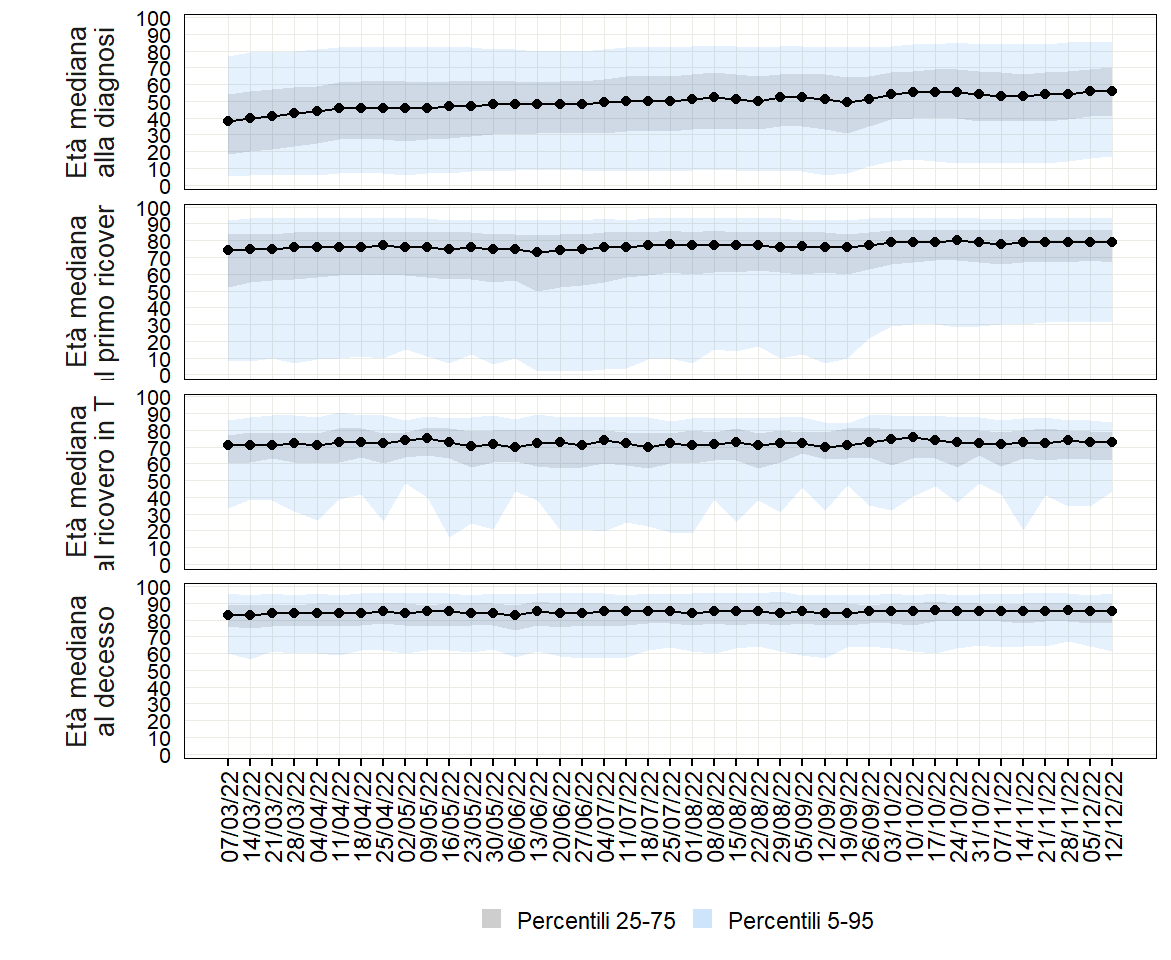 56 anni alla diagnosi
79 anni all’ospedalizzazione
73 anni al ricovero in TI
85 anni al decesso
Data di ultimo aggiornamento: 21 dicembre 2022
Indicatori decisionali come da Decreto Legge del 18 maggio 2021 n.65 articolo 13 - Aggiornamento del 22 dicembre 2022
Fonte dati: Ministero della Salute / Protezione Civile
Occupazione dei posti letto (attivi e attivabili ai sensi del DL 105 del 23 luglio 2021) in terapia intensiva e in area medica al 22/12/2022
TERAPIA INTENSIVA

Il tasso di occupazione a livello nazionale è stabile al 3,1% rispetto alla settimana precedente (3%). Il numero di persone ricoverate in queste aree è in diminuzione da 321 (15/12/2022) a 312 (22/12/2022).
AREA MEDICA

Il tasso di occupazione a livello nazionale è in diminuzione al 13,7% rispetto alla settimana precedente (15%). Il numero di persone ricoverate in queste aree è in diminuzione da 9.920 (15/12/2022) a 8.753 (22/12/2022).
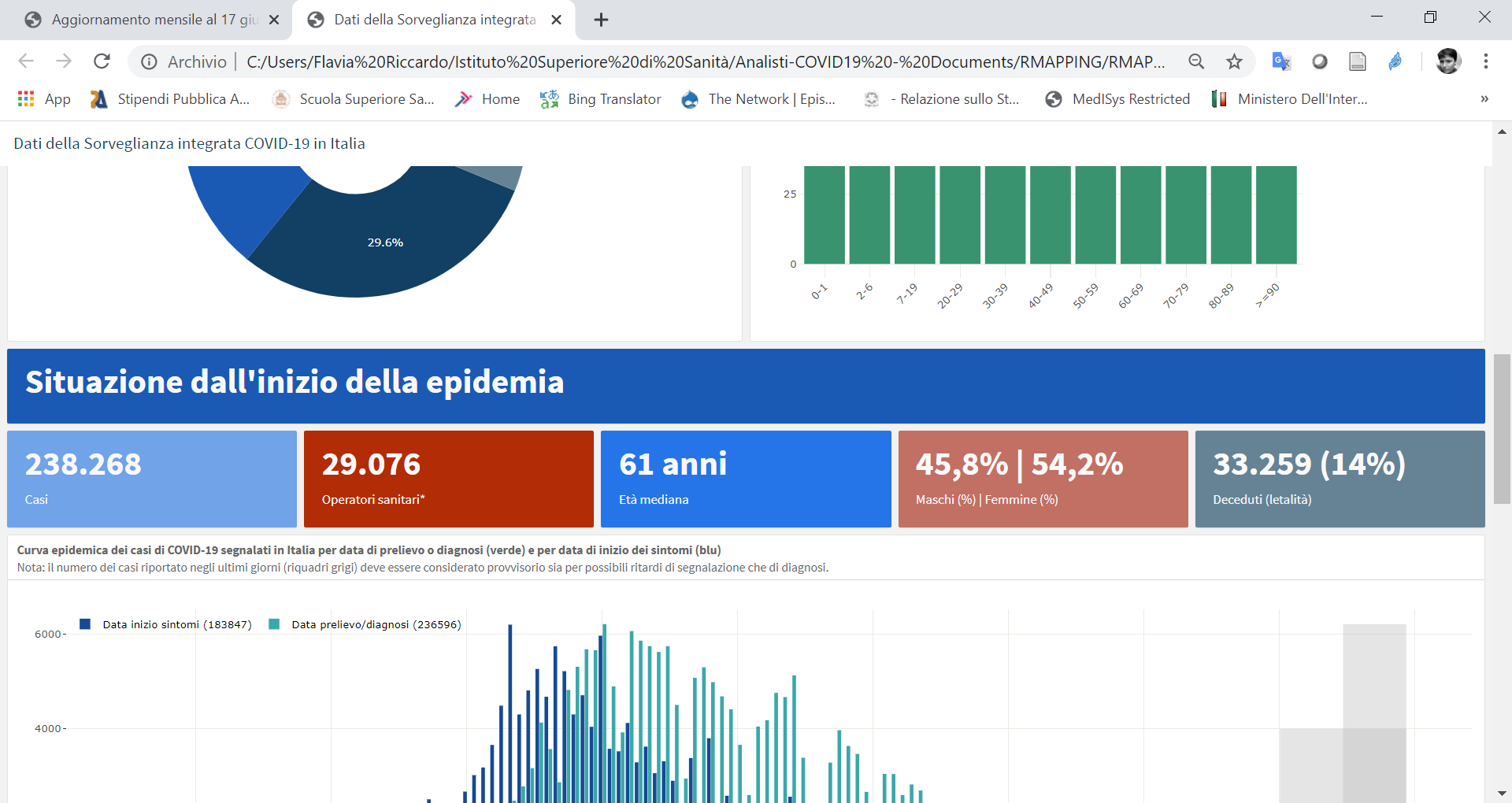 Distribuzione percentuale settimanale dei casi di REINFEZIONE da SARS-CoV-2 sul totale dei casi diagnosticati per data di prelievo/diagnosi a partire da gennaio 2022
21,3%
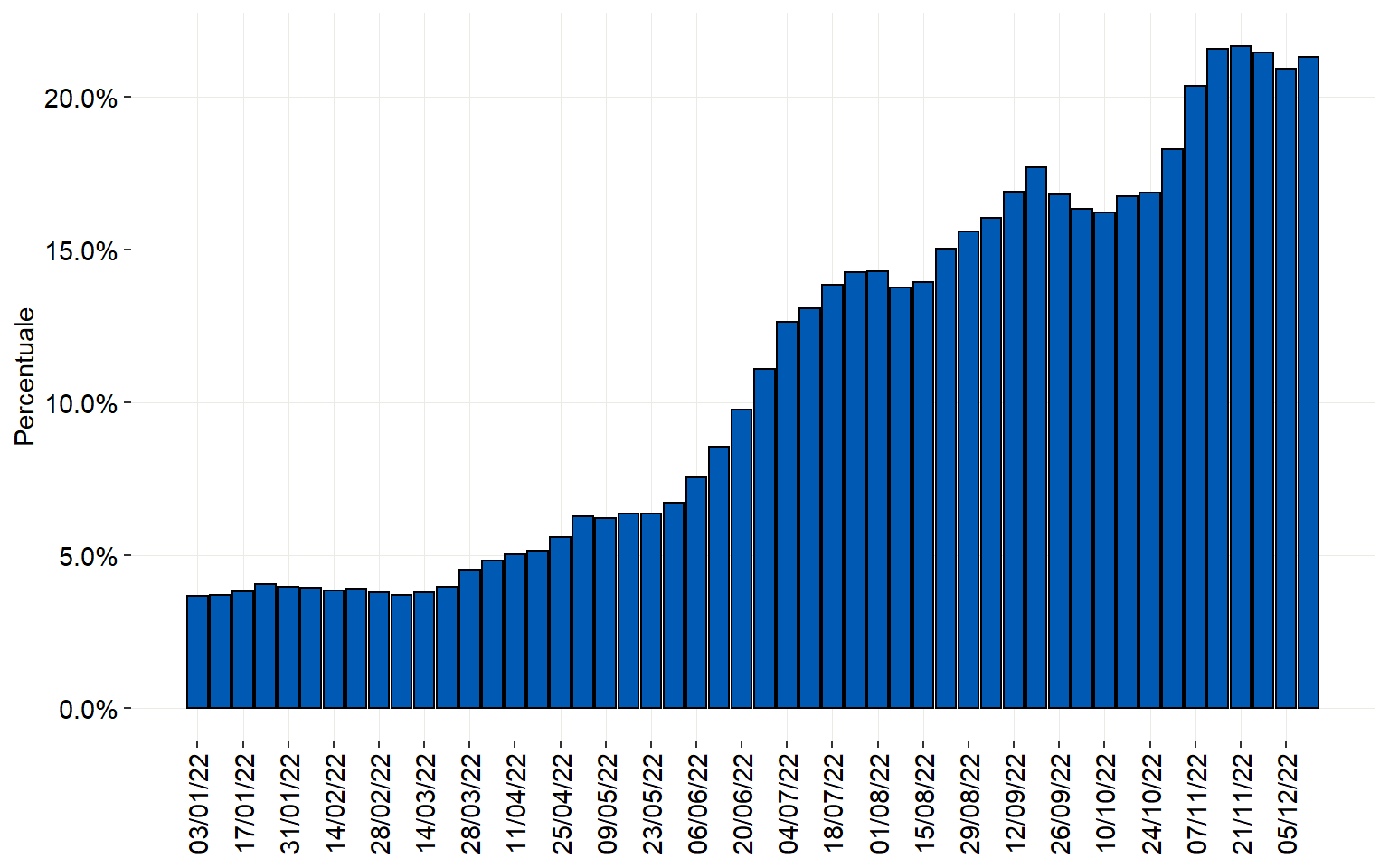 Data di ultimo aggiornamento: 21 dicembre 2022
Distribuzione percentuale dei lignaggi Omicron per settimana di campionamento, Italia(I-Co-Gen, dati aggiornati al 21 dicembre 2022)
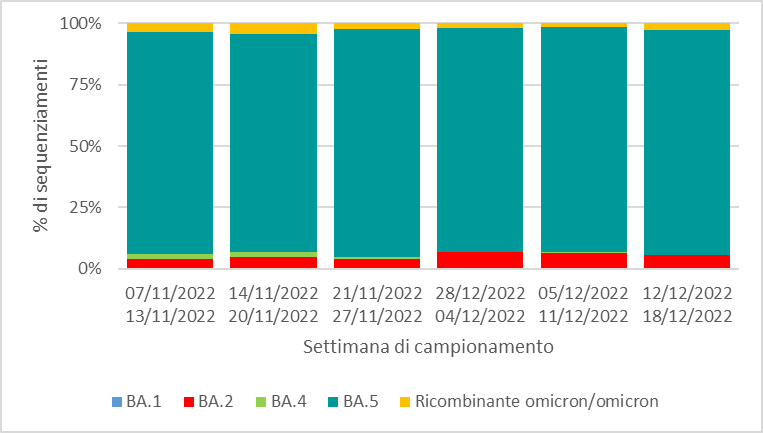 Sebbene i dati siano ancora in fase di consolidamento, nell’ultima settimana di campionamento disponibile (12/12/2022 – 18/12/2022), si evidenzia la  seguente distribuzione delle varianti circolanti:

OMICRON 			100%

          di cui:

BA.5 			91,70%
BA.2			  5,48%
Ricombinante Omicron/Omicron   2,64%
BA.4			  0,18%
Il dato relativo alle ultime due settimane di campionamento disponibili (linea tratteggiata) è da considerarsi non ancora consolidato
I lignaggi BA.n risultano inclusivi dei relativi sotto-lignaggi identificati
Vaccinazioni somministrate al 21/12/2022 e loro impatto
https://github.com/italia/covid19-opendata-vaccini
Percentuale copertura vaccinale per classe d’età
5+ vaccinati con una dose: 	1,5% 	(1,5% settimana precedente)
5+ vaccinati con ciclo completo:     	86,7% 	(86,7% settimana precedente)
5+ vaccinati con dose booster/aggiuntiva:  70,1% 	(70,1% settimana precedente)
5+ vaccinati con quarta dose:	9,6% 	(9,3% settimana precedente)
Si evidenzia che la popolazione su cui si basano queste analisi è in continua revisione e per questo questi dati possono subire alcune variazioni
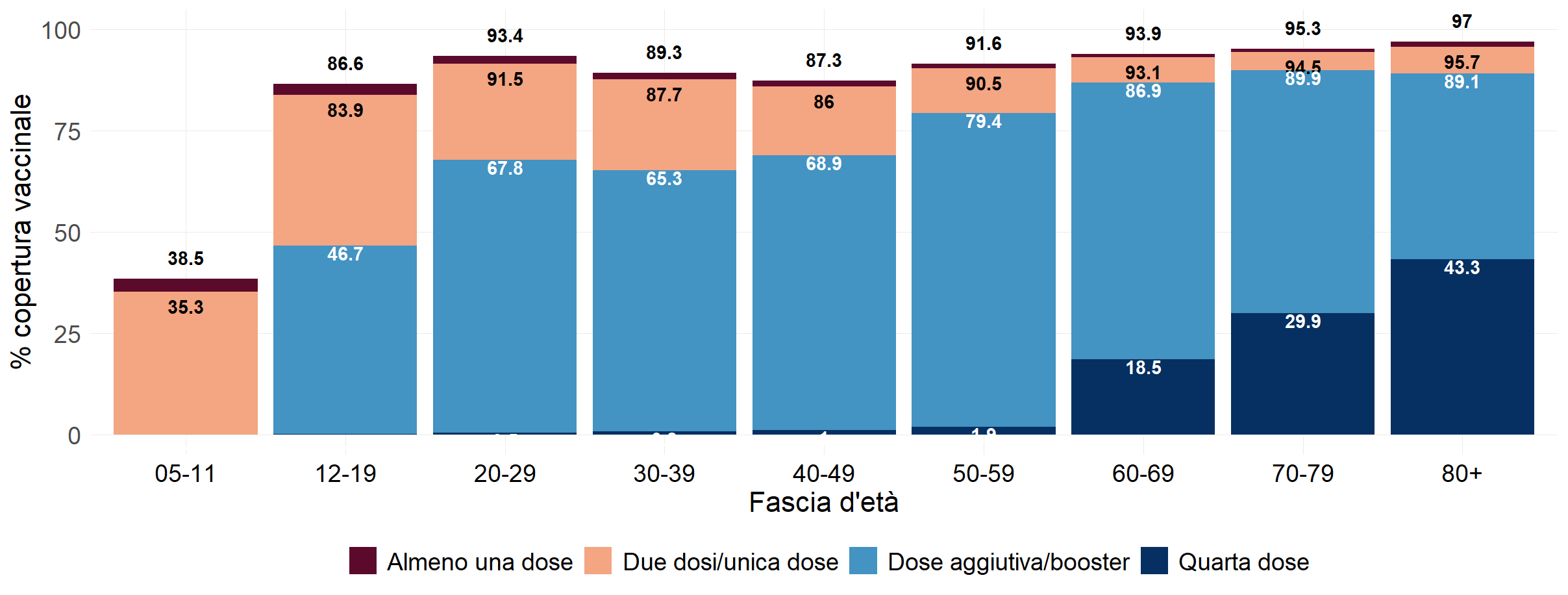 Soggetti non vaccinati
2.246.511
137.818
616.679
808.499
397.817
724.468
1.109.646
461.965
282.729
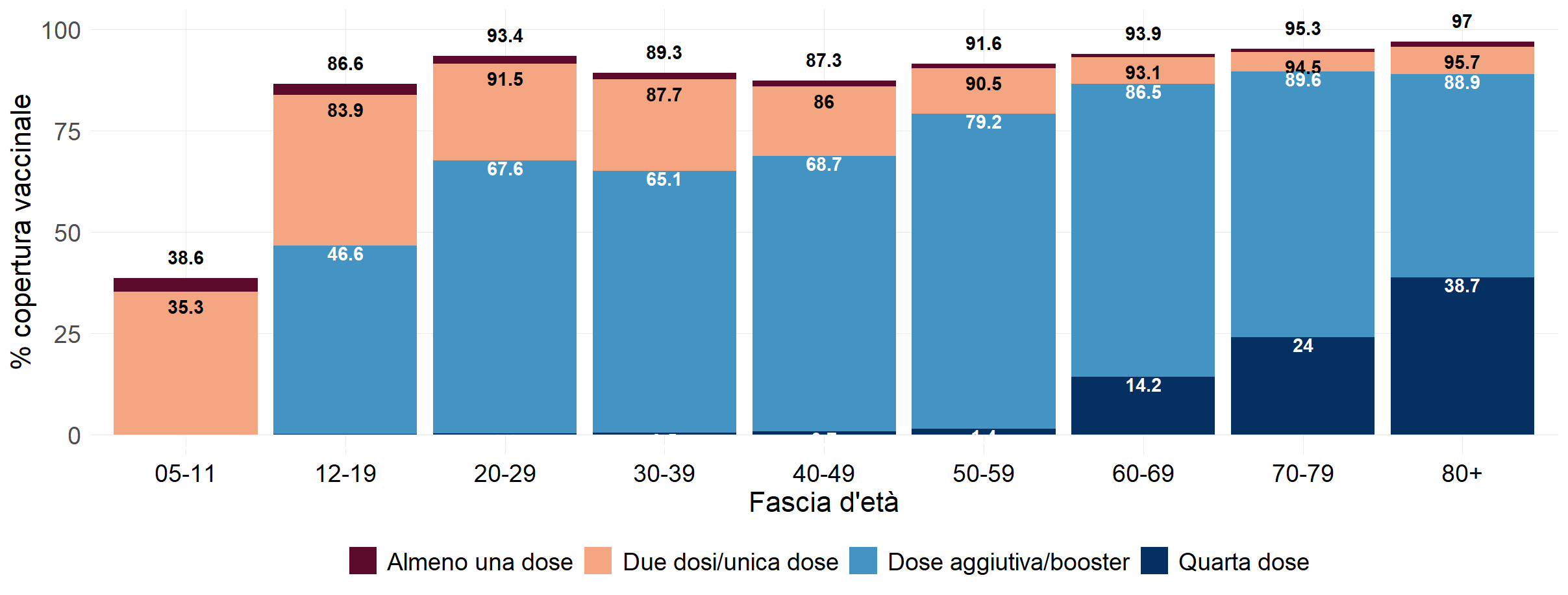 Data di ultimo aggiornamento: 21 dicembre 2022
Analisi del rischio e scenario per Regione/PA
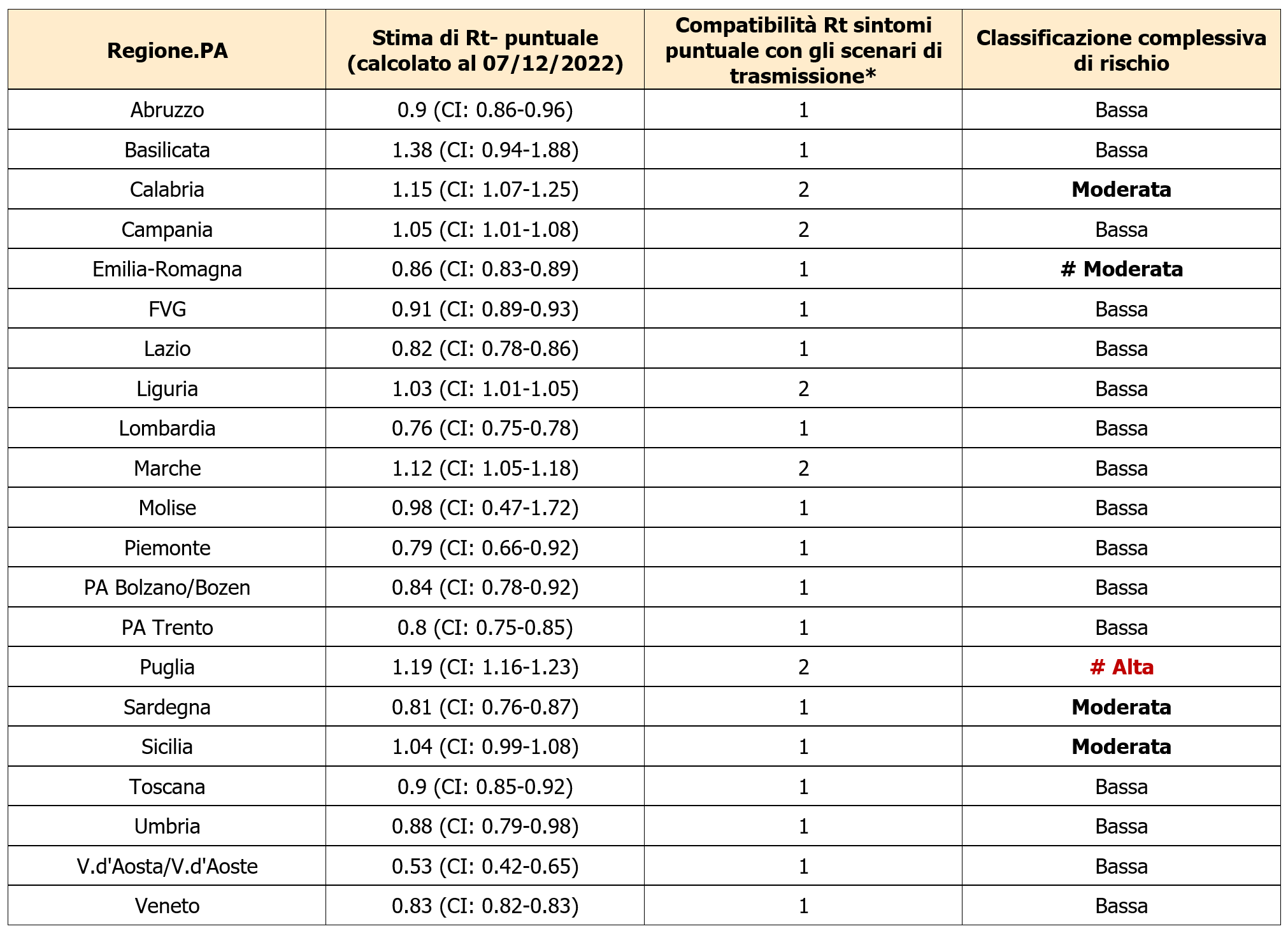 PA: Provincia Autonoma; gg: giorni; 
*ai sensi del documento “Prevenzione e risposta a COVID-19: evoluzione della strategia e pianificazione nella fase di transizione per il periodo autunno-invernale”; # presenza di molteplici allerte di resilienza;
Headline della Cabina di Regia (23 dicembre 2022)
Si conferma il trend in diminuzione dell’incidenza di nuovi casi di infezione da SARS-CoV-2 in Italia. Rimane contenuto l’impatto sugli ospedali con tassi di occupazione dei posti letto in diminuzione nelle aree mediche mentre è stabile in terapia intensiva.
 
Si ribadisce la necessità di continuare ad adottare le misure comportamentali individuali e collettive previste e/o raccomandate, l’uso della mascherina, aereazione dei locali, igiene delle mani e ponendo attenzione alle situazioni di assembramento. 
 
L’elevata copertura vaccinale, il completamento dei cicli di vaccinazione ed il mantenimento di una elevata risposta immunitaria attraverso la dose di richiamo, con particolare riguardo alle categorie indicate dalle disposizioni ministeriali, rappresentano strumenti necessari a mitigare l’impatto clinico dell’epidemia.
Grazie.